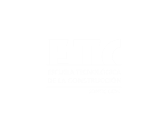 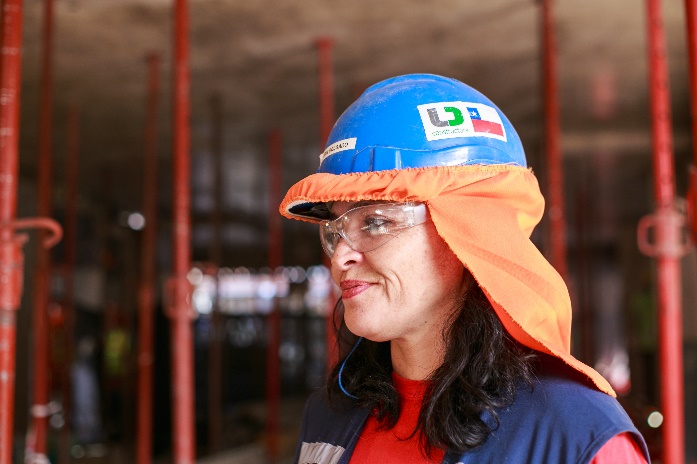 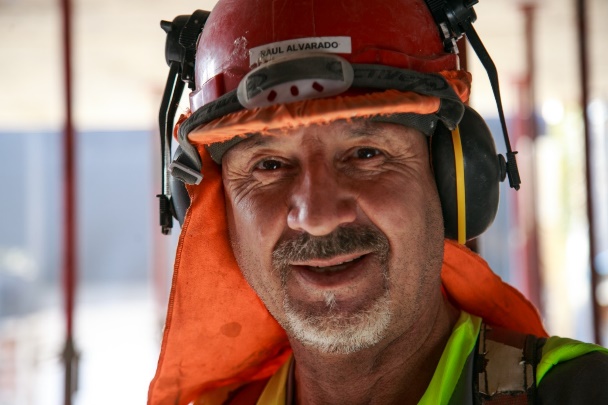 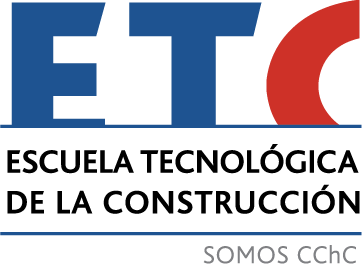 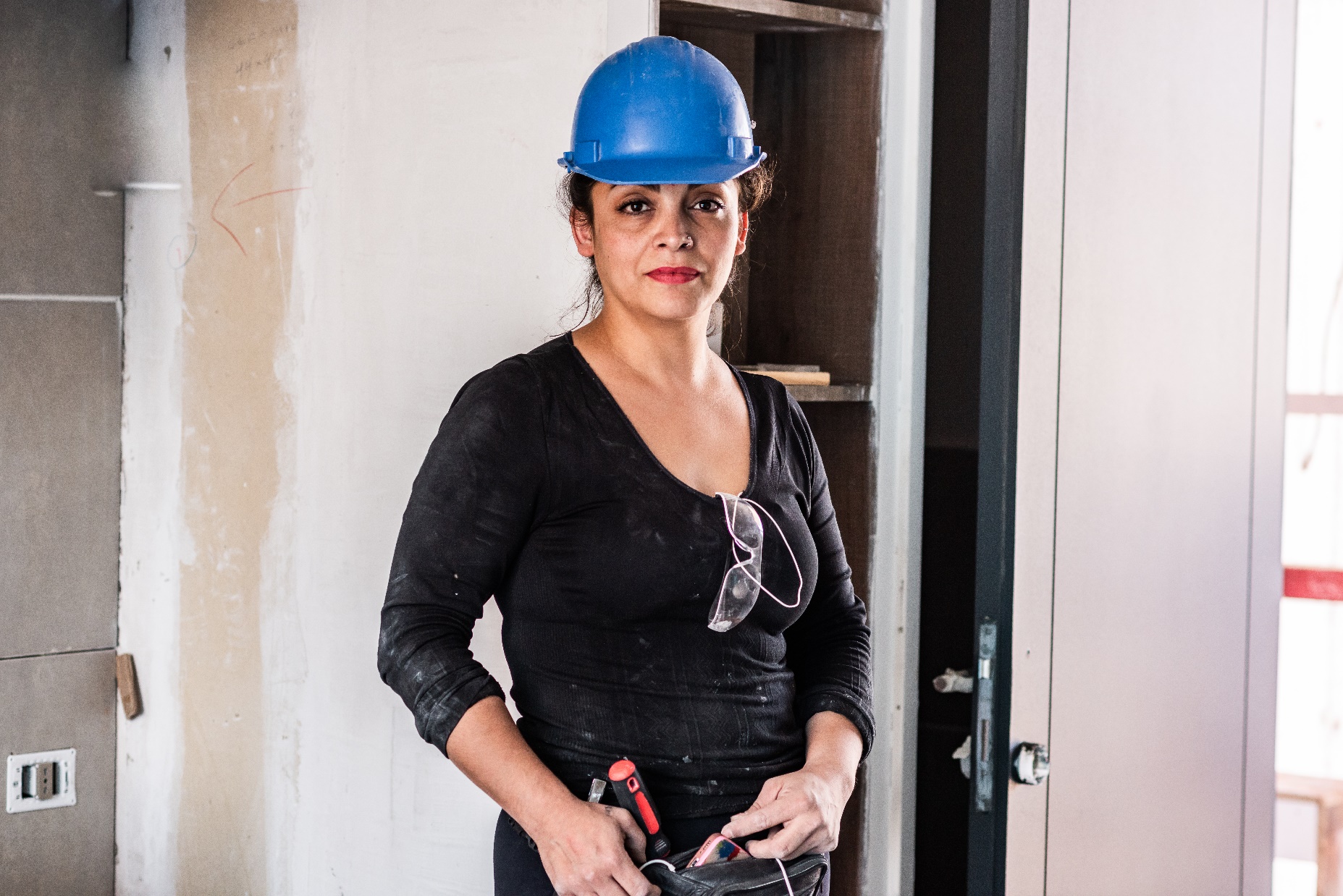 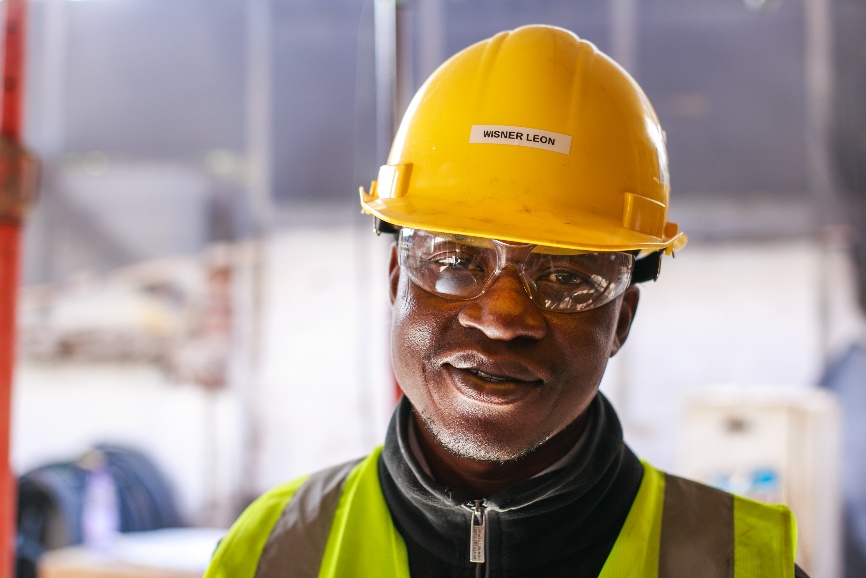 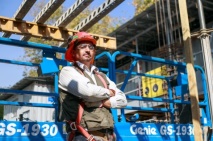 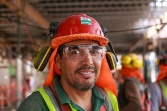 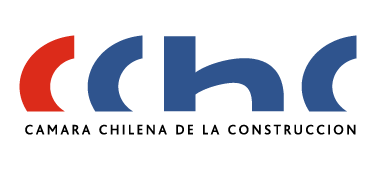 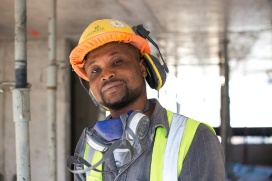 Nivelación de Estudios
Fines Laborales: Modalidad E-Learning y Presencial
Estructura del Programa:
Modalidad E-Learning (Plataforma Zoom):
30 horas de clases + actividades de reforzamiento y ensayos.

Modalidad Presencial:
50 horas de clases incluyendo las actividades de reforzamiento y ensayos.
MODULO 1
5 ramos 
Actividades/Ensayos
INDUCCIÓN USO
 DE PLATAFORMA
)
CLASES
 DE 
REFORZAMIENTO
MODULO 2
5 ramos 
Actividades/Ensayos
PRESENTACIÓN 
EXAMEN
Nivelación e Estudios
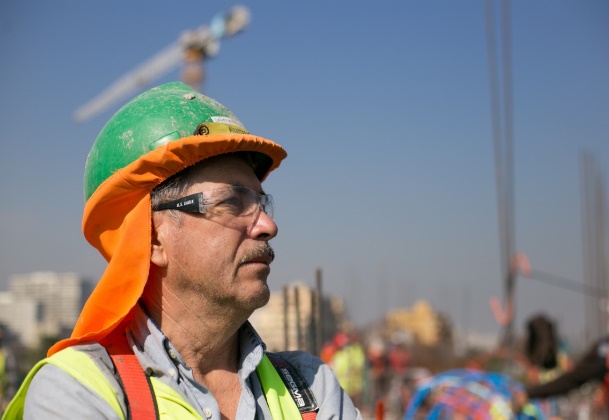 Programa de Oficios B-Learning
Estructura del programa:
S1
S2
S3
S4
S5
S6
S7
Viernes/Sábado
CEREMONIA CERTIFICACIÓN
2 meses
Proceso de Certificación 

por centro evaluador
80 HORAS
TOTALES
SEMANA PREVIA
CLASES PRACTICAS

PRESENCIALES
28 HORAS
CLASES ONLINE
52 HORAS
Inscripción de alumnos
Postulación  con uso de plataforma
Resultados
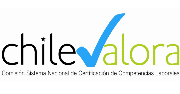 Clases con horario libre
Clases con horario definido
Oficios:
Ceramista / Albañil / Carpintero Obra Gruesa
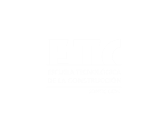 CURSOS DE  CAPACITACIÓN E-LEARNING 
ETC   2021
Herramientas Para La Implementación Del
Last Planner
Técnicas De Seguridad Eléctricas En Lugares De Trabajo NFPA70e
Técnica De Labores Iniciales En Obras De Construcción
Técnicas De Manejo De Excel
Técnicas De Planificación
 De Obras Con Primavera 
Planner P6
Técnicas De Control Y Aseguramiento De La Calidad En Obras De Construcción
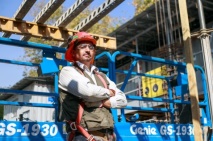 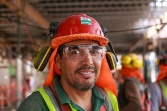 Técnicas De Manejo
Microsoft Project
Técnicas Para La Tasación De Bienes Raíces
Técnicas Iniciales Para La Implementación De La Metodología BIM
Técnicas De Manejo De Revit
Técnicas avanzadas de AUTOCAD
Técnicas Para La Administración De Contratos
Activo todo el año
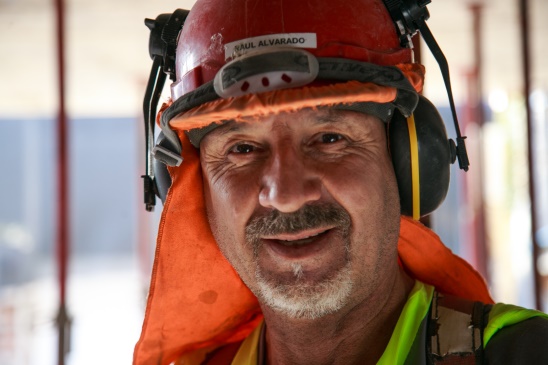 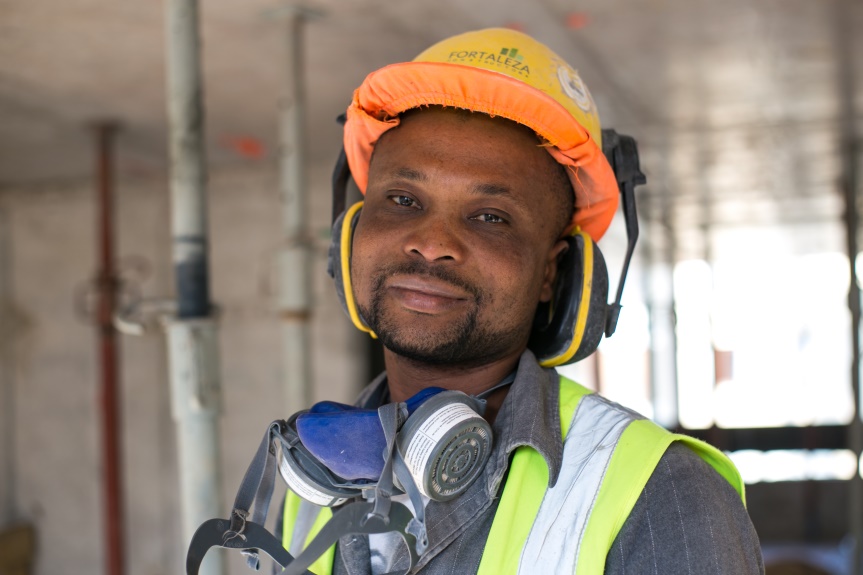 DATOS DE CONTACTO
MARCELA RIADI
Consultor Zona Sur 
+56 9  34363044
mriadi@escuelacchc.cl
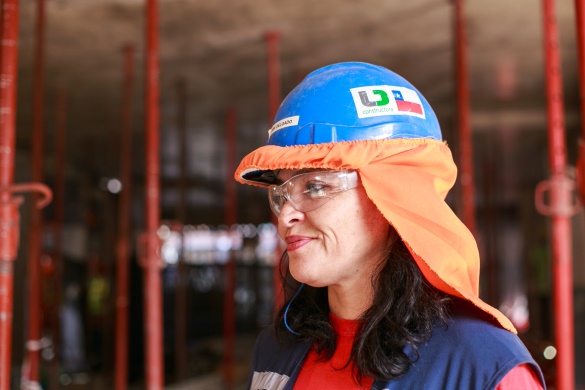 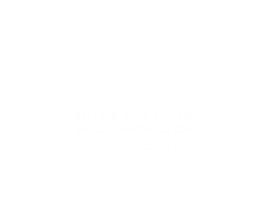 www.escuelacchc.cl
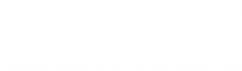 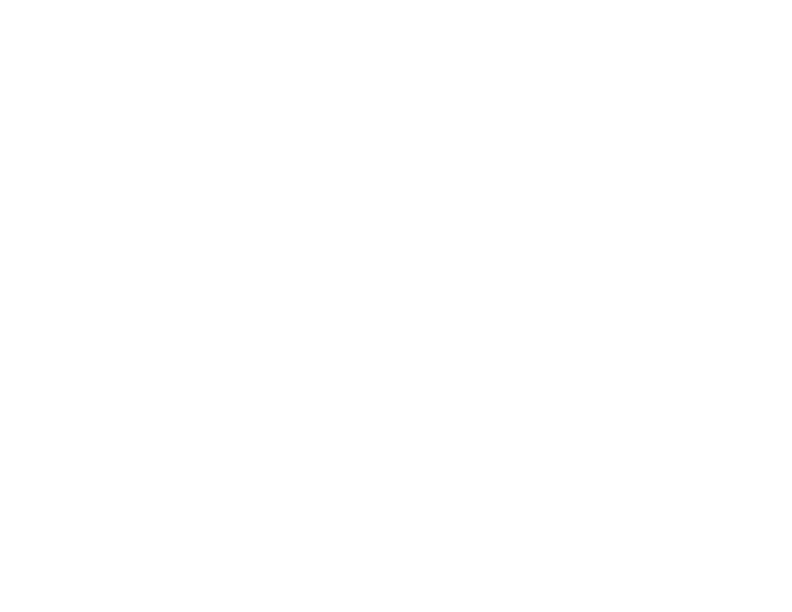 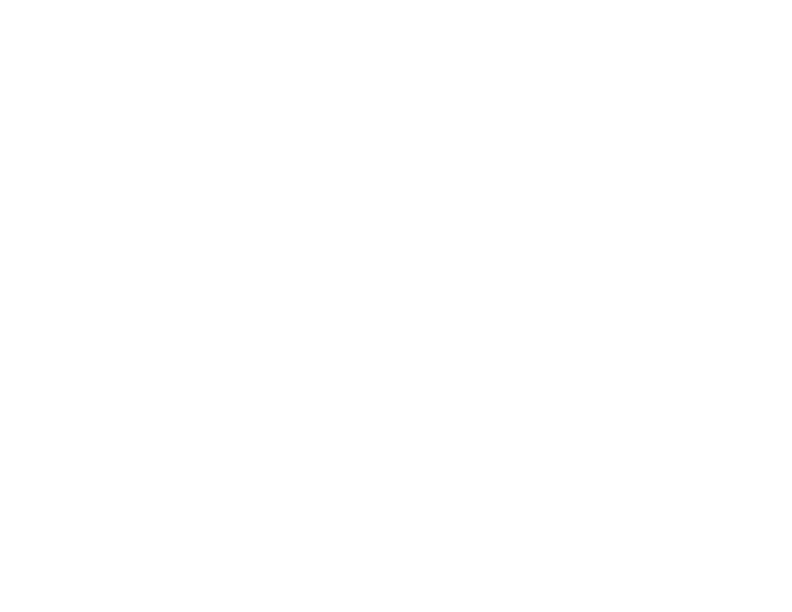 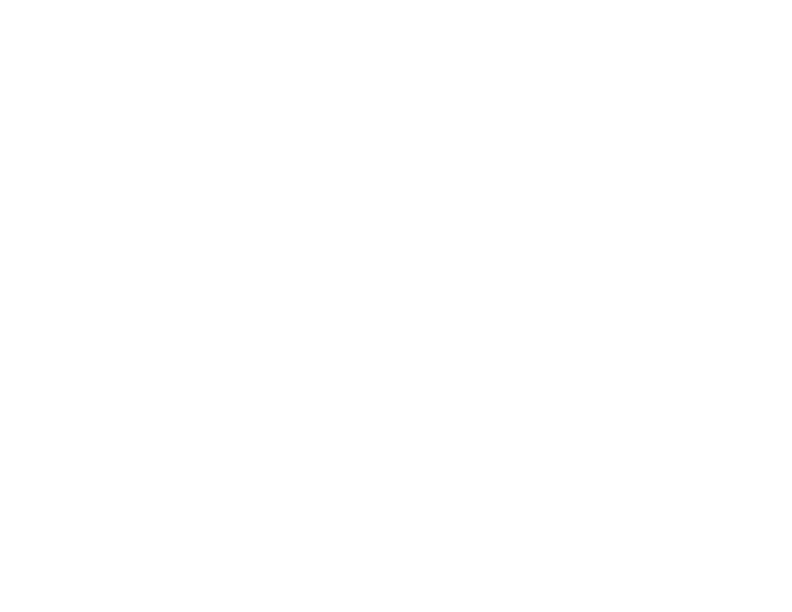